Green Health Partnerships in Scotland - connecting people to parks and protected areas
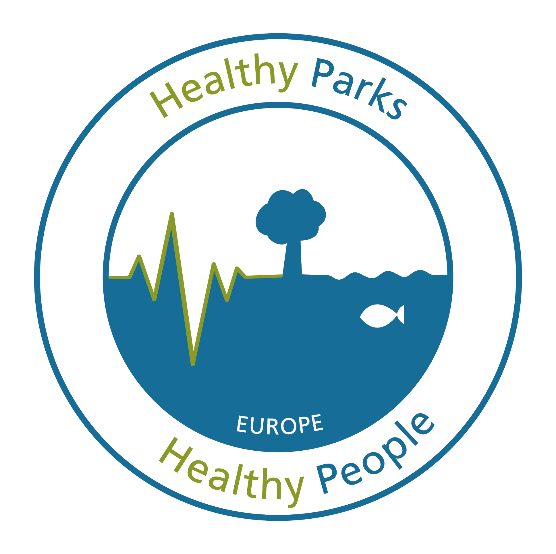 Bridget Finton – Policy & Advice Officer, People and Places Activity
Scottish Natural Heritage (SNH)
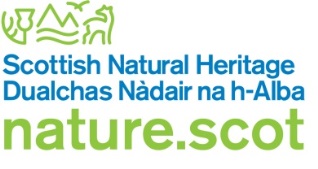 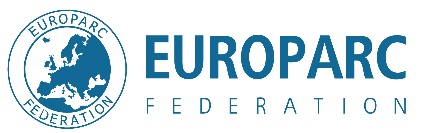 [Speaker Notes: Scotland’s Nature agency – 
Our remit is nature conservation, landscape and public amenity;    and we own and manage some of Scotland’s NNRs

My role includes helping to develop SNH’s contribution to a Healthier Scotland
I represent SNH on the WCPA Specialist Group on Health & Wellbeing, chaired by Jo Hopkins from Parks Victoria, Australia – pioneers of HPHP

I want to tell you about a major piece of work I’m involved in – helping to develop large-scale Green Health P’ships to connect People and Nature
This work is part of a broader initiative ….]
Making more use of Scotland’s outdoors
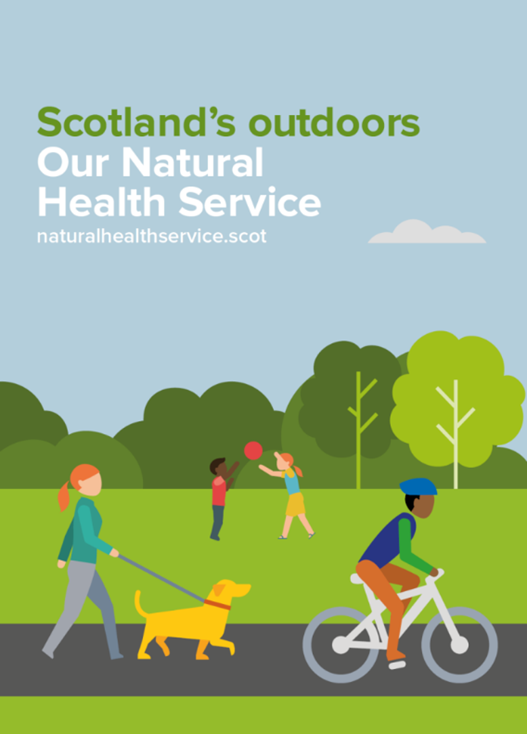 Connecting people and nature

Linking with other sectors

Demonstrating the benefits

Achieved by:
Joining up partners and existing work
Tackling health inequalities through better targeting
Increasing participation to achieve health outcomes
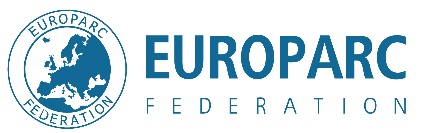 [Speaker Notes: …. to make more use of Scotland’s outdoors as ‘ONHS’

SNH is working in partnership with public and voluntary sector organisations across key policy themes, building on the evidence base  &
the policy framework linking natural environment and human health, to help deliver Public Health Priorities around place, mental health and physical activity 

This initiative contains a range of activity, with a specific focus on improved collaboration between the environment and health sectors
to maximise the contribution of the natural environment, including Parks & Protected Areas, to physical, mental and social health and wellbeing]
Green Health Partnerships
Multi-sector

Responding to local priorities

Agreed strategy & Action Plan

Highland
Dundee
North Ayrshire
Lanarkshire
Environment;
                  Sport;
    Leisure; 
                     Health; 
 Education;
                Transport
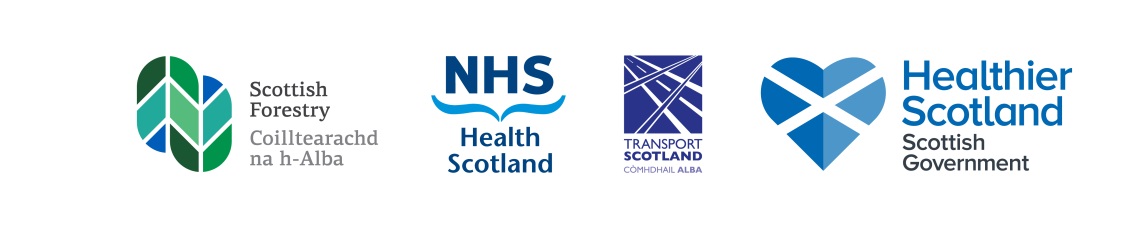 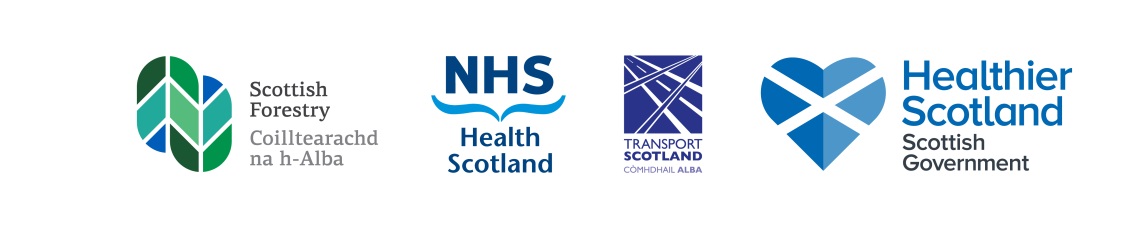 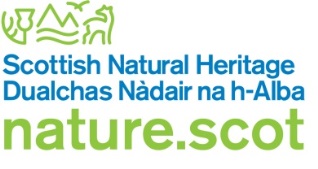 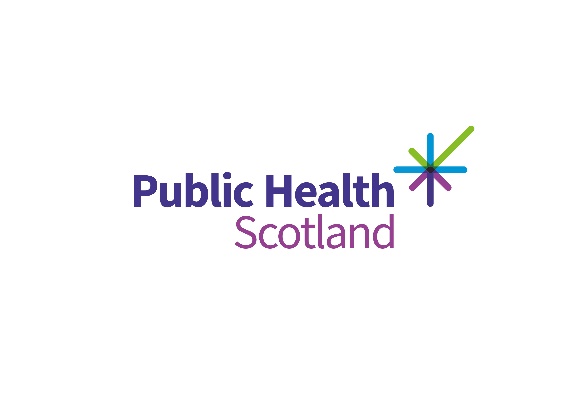 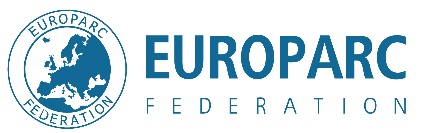 [Speaker Notes: A key part of this activity is the establishment of Green Health Partnerships – a high-level strategic intervention that’s influencing and delivering lots at local level – 
- So I’m just providing an outline here:

These partnerships cover large geographic areas,  are led by area health boards and local authorities,  involve stakeholders from a range of sectors, policy themes and communities,
and have the main aims of -  expanding  Nature-based or ‘Green Health’  opportunities,   and mainstreaming the approach into local health policy and practice

They are multi-sector collaborations that have responded to local health & social care policies, plans and priorities,  
have identified mutual strategic objectives,     and are working together to deliver agreed Action Plans

Scotland has 4 GHPs – in these geographic areas.     Part of their work is to help health & care practitioners connect people to Parks and Protected Areas]
Examples of how GHPs are working
Up-skilling healthcare staff – presentations, briefings, events, taster sessions – to show what sites and nature-based projects and interventions are available

Green health directories – enabling the public and healthcare staff to access information on what’s available in their local area

Green health referral systems – new systems, or integration into existing; connecting to social prescribing schemes that link to local services

New or expanded projects – health walk groups, community growing projects, active travel, environmental / health volunteering

Co-ordinated communications – a local GHP ‘brand’, web and social media profile, information and promotional materials, events, campaigns
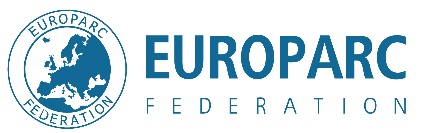 [Speaker Notes: Up-skilling healthcare staff – presentations, briefings, events, taster sessions – to show what sites and nature-based projects and interventions are available -
Including information about the benefits of Green Health & supportive projects that make use of Parks & PAs

Green health directories – enabling the public and healthcare staff to access information on what’s available in their local area -
Including integration of data into health sector systems & processes

Green health referral systems – new systems, or integration into existing; connecting to social prescribing schemes that link to local services -
Including referrals to projects based in Parks & PAs

New or expanded initiatives – health walk groups, community growing projects, active travel, environmental / health volunteering -
Including projects that make use of Parks & PAs

Co-ordinated communications – a local GHP ‘brand’, web and social media profile, information and promotional materials, events, campaigns.
To raise awareness and encourage participation]
Outcomes
Added value – co-ordination and collaboration to achieve integrated goals achieves more than if working independently

Policy alignment – GHPs connect with existing policies, and partners work to integrate goals into range of policy reviews / development

Targeted initiatives – projects and interventions aimed at those whose health would benefit the most, and seen as part of the solution

Closer partnership working between Health and Environment – greater connection between green health providers and health delivery 

A strong voice – the development of local leaders, and the collective voice of GHPs are raising the profile and awareness of the benefits of green health

www.naturalhealthservice.scot
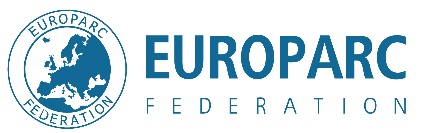 [Speaker Notes: These are some of the key Outcomes already demonstrated by these 4 area Partnerships
I’d highlight in particular the
Closer partnership working between Health and Environment –     [ greater connection between green health providers and health delivery ]
There’s more recognition by Health of the un-tapped potential of Nature, and the contribution that Nature-based solutions can make to health improvement;
and those involved in managing Parks & PAs  welcome the opportunity to show how valuable their sites are in responding to social needs – 
which will in turn contribute to addressing broader issues of biodiversity loss and climate change.
More and more, we’re speaking the same language.

Further INFO via this URL    -  THANK YOU!]